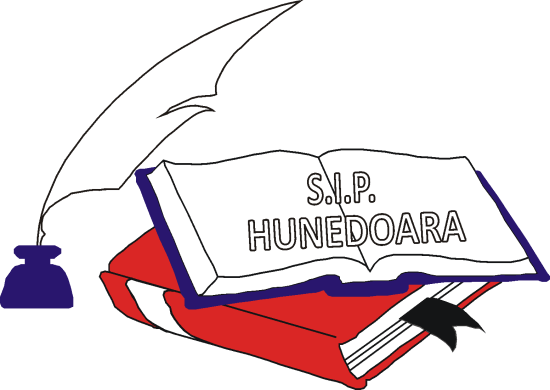 Strategia S.I.P. Județul Hunedoara
2011-2015
Strategia S.I.P. Județul Hunedoara
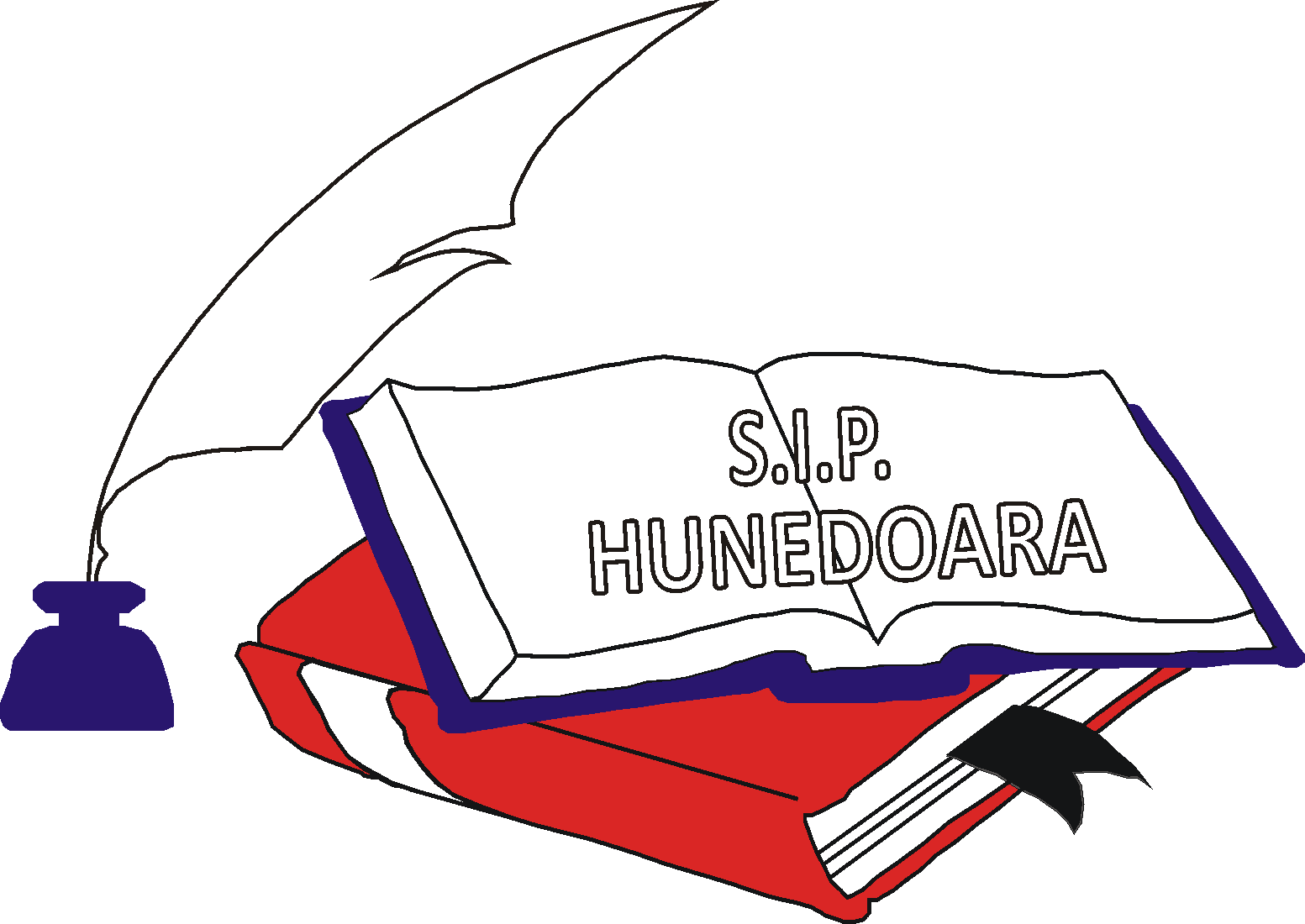 2011-2015
Numai împreună suntem puternici!
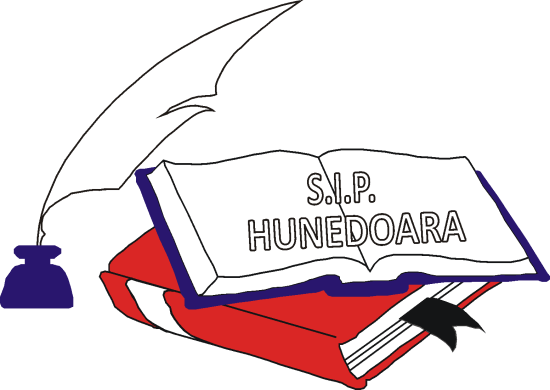 Misiune
Păstrarea şi îmbunătăţirea capacităţii organizaţiei de a apăra drepturile prevăzute în legislaţia naţională, în pactele, tratatele şi convenţiile internaţionale ratificate de România sau la care România este parte, precum şi în contractele colective de muncă aplicabile, şi promovarea intereselor profesionale, economice, sociale, culturale şi sportive ale membrilor săi.
Strategia S.I.P. Județul Hunedoara
2011-2015
Numai împreună suntem puternici!
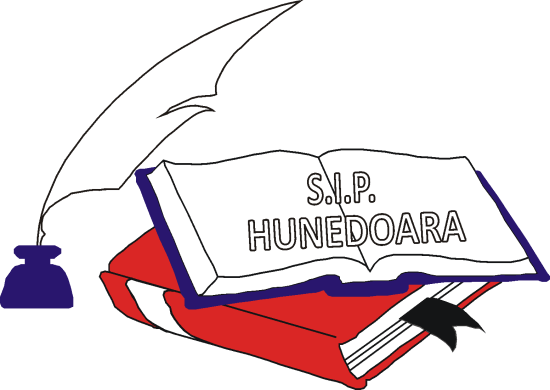 Obiective
Desfăşurarea activităţilor specifice domeniului sindical astfel încât organizaţia să răspundă cât mai eficient la problemele generate de noul cadru legislativ.
O1
O2
Creşterea capacităţii de dialog şi negociere a S.I.P. Judeţul Hunedoara la nivel local, județean, național și internațional.
Strategia S.I.P. Județul Hunedoara
Colaborarea şi consultarea reciprocă, pe principii de egalitate şi independenţă, cu toate forţele sociale şi politice pentru promovarea intereselor membrilor de sindicat.
O3
2011-2015
O4
Dezvoltarea compartimentelor existente, administrativ-secretariat, contabilitate, juridic, C.A.R.
Numai împreună suntem puternici!
O5
Crearea unor compartimente noi pentru asigurarea de noi servicii pentru membrii de sindicat (turism, servicii de editare și tipografice).
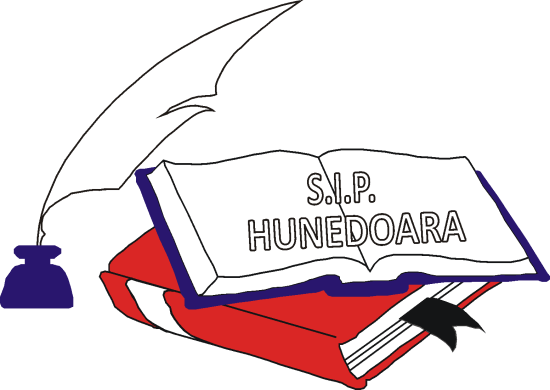 Obiective
O6
Asigurarea unui nivel ridicat de informare și pregătire al membrilor de sindicat în ceea ce priveşte problemele sindicale şi cele profesionale.
Promovarea unor raporturi deschise între organizaţiile sindicatele afiliate; dezvoltarea şi consolidarea colaborării cu alte organizaţii sindicale din ţară şi din ţările vecine.
O7
Strategia S.I.P. Județul Hunedoara
O8
Asigurarea și utilizarea eficientă a resurselor financiare pentru funcționarea adecvată a organiației.
2011-2015
O9
Identificarea de noi surse financiare care să permită dezvoltarea bazei materiale a organizaţiei și asigurarea unor servicii suplimentare pentru membrii de sindicat.
Numai împreună suntem puternici!
O10
Crearea unei imagini pozitive a sindicatului şi promovarea acesteia.
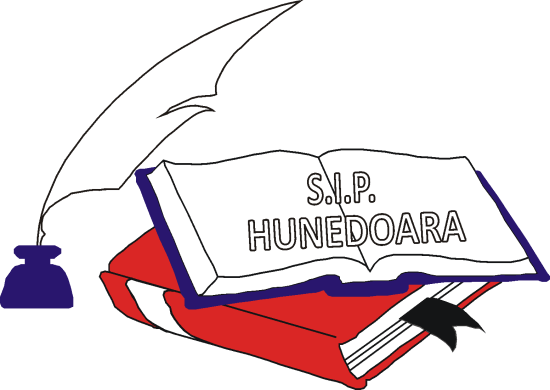 Mijloace de realizare
A1
Reorganizarea structurilor sindicale în funcție de schimbările determinate de noul cadru legislativ
Întâlniri lunare sau ori de câte ori este nevoie ale structurilor de conducere ale S.I.P. Judeţul Hunedoara (consiliul judeţean, consiliul liderilor, consilii ale sindicatelor de zonă).
A2
Strategia S.I.P. Județul Hunedoara
Organizarea corespunzătoare a şedinţelor grupelor sindicale din unităţile de învăţământ (ordine de zi, prezentarea unei informări scrise, dezbatere reală a problemelor supuse atenţiei, transmiterea informaţiilor în ambele sensuri).
A3
2011-2015
A4
Dezvoltarea punctelor de informare sindicală create în toate unităţile de învăţământ.
Numai împreună suntem puternici!
Informarea curentă a membrilor de sindicat pe teme profesionale, sindicale, legislative prin informări scrise, buletinul informativ ”Magister” şi prin intermediul site-ului.
A5
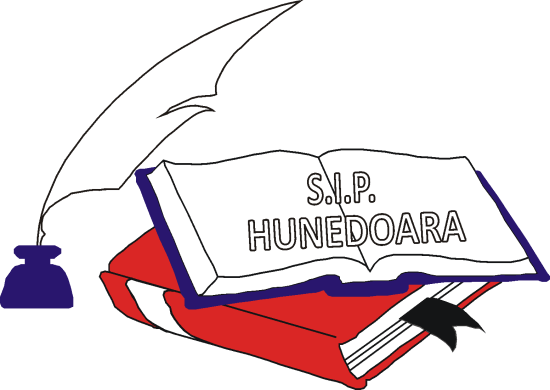 Mijloace de realizare
Monitorizarea curentă de către liderii de sindicat a activității organelor de conducere din unitățile școlare și asigurarea transparenței și legalității actului de conducere al unității de învățământ (afișarea ordinii de zi, publicarea deciziilor, accesul la procesele verbale etc.).
A6
Strategia S.I.P. Județul Hunedoara
A7
Realizarea de sondaje de opinie, anchete sociologice, referendum-uri pentru o mai bună cunoaştere a punctelor de vedere ale membrilor de sindicat.
A8
2011-2015
Organizarea unor cursuri de educaţie şi formare sindicală pentru liderii de sindicat.
A9
Organizarea de evenimente (mese rotunde, simpozioane, conferinţe etc.) pentru informarea corectă a partenerilor sociali şi a opiniei public.
Numai împreună suntem puternici!
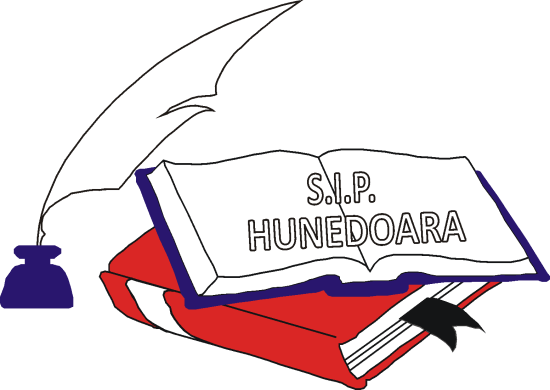 Mijloace de realizare
A10
Schimburi de experienţă între sindicatele afiliate şi grupele sindicale din unităţile de învăţământ şi structurile similare din alte judeţe.
Organizarea unor „caravane sindicale” (lideri proprii, lideri de la alte sindicate din învăţământ sau din alte domenii, jurişti etc.); informarea pe teme specifice (legislaţia muncii, legislaţie sindicală, mod de negociere etc.) a liderilor din consiliile locale ale sindicatelor afiliate şi a membrilor din  grupele sindicale din unităţile de învăţământ.
Strategia S.I.P. Județul Hunedoara
A11
2011-2015
Participarea reprezentanţilor S.I.P. Judeţul Hunedoara la toate formele dialogului social cu ceilalţi parteneri (consilii locale, primării, I.S.J., Prefectură, Consiliul Judeţean etc.); promovarea argumentată a intereselor membrilor de sindicat.
A12
Numai împreună suntem puternici!
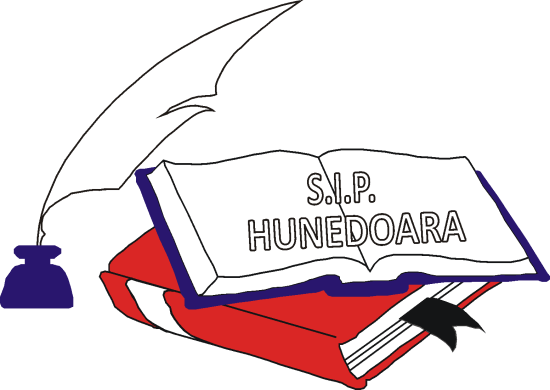 Mijloace de realizare
A13
Declanşarea unor acţiuni sindicale în cazul în care transpunerea în practică a strategiei S.I.P. Judeţul Hunedoara nu poate fi realizată pe calea negocierilor. Participarea la acţiunile federaţiei sindicale naţionale.
Strategia S.I.P. Județul Hunedoara
Angajarea de personal de specialitate sau colaboratori pentru compartimentele existente (economist, consilier juridic) și pentru crearea noilor compartimente.
A14
Dotarea sediilor sindicatelor de zonă cu calculatoare; conectarea la internet;  dezvoltarea sistemului de transmitere a informaţiilor prin mijloace electronice.
2011-2015
A15
A16
Numai împreună suntem puternici!
Obţinerea în proprietate a Casei învăţătorului din localitatea Vaţa de Jos.
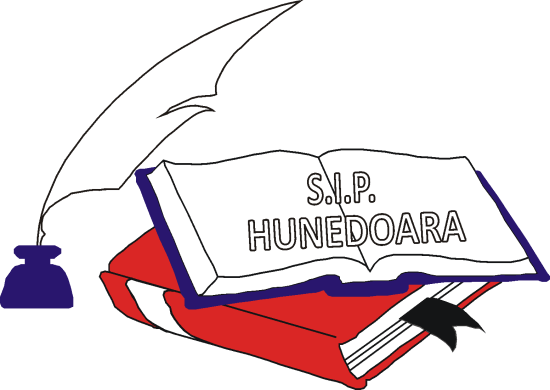 Mijloace de realizare
A17
Inițierea de proiecte și atragerea de finanțări pentru construirea unui centru de formare profesională și sindicală.
A18
Cumpărarea unor mijloace de transport.
Strategia S.I.P. Județul Hunedoara
A19
Atragerea unor sponsorizări/donaţii.
2011-2015
Numai împreună suntem puternici!
S.I.P. 
JUDEȚUL HUNEDOARA
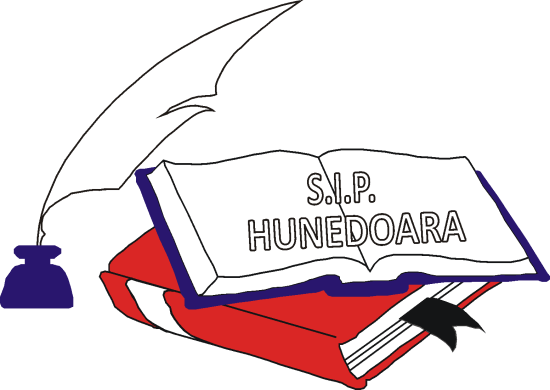 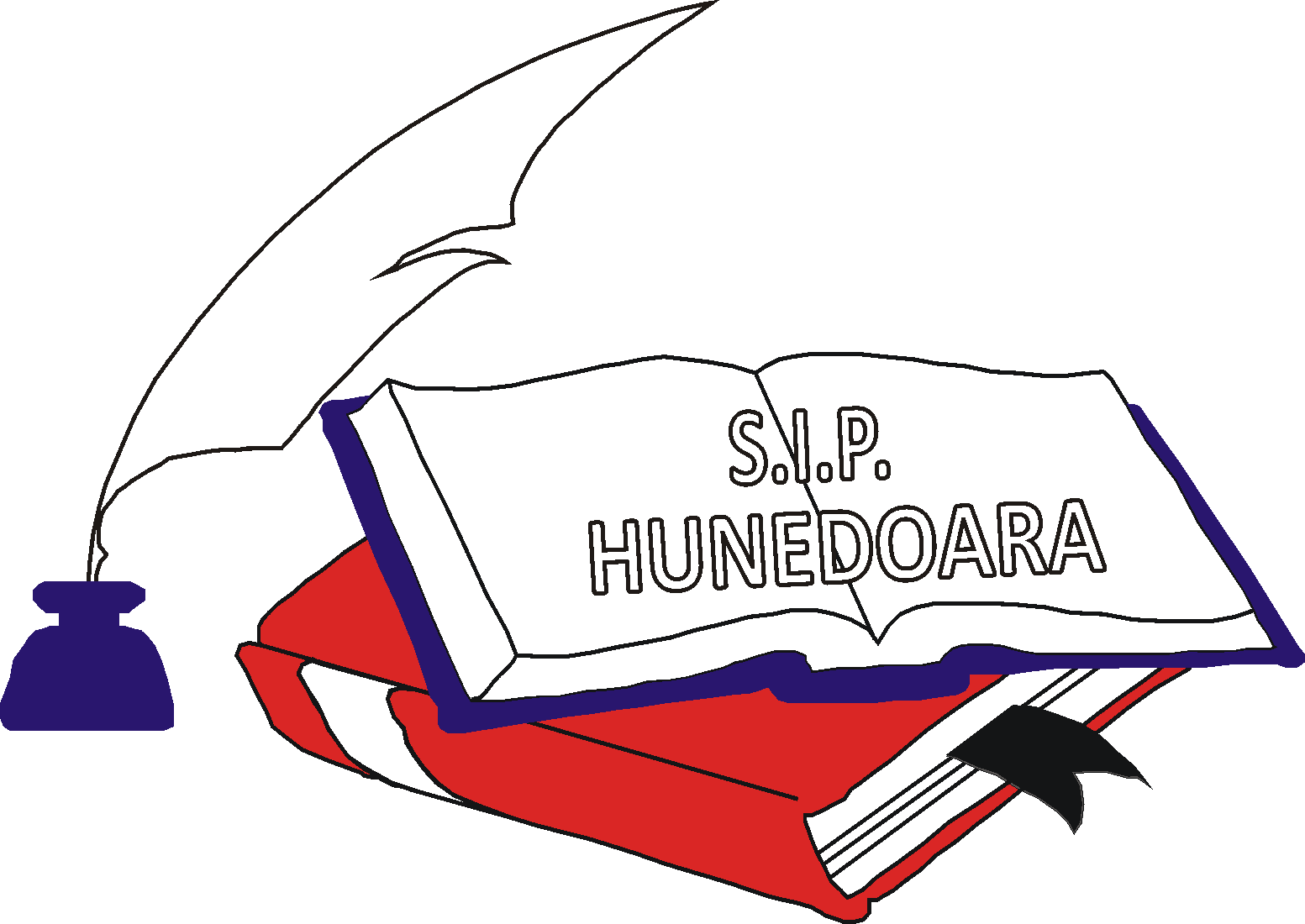 Strategia S.I.P. Județul Hunedoara
2011-2015
Vocea tuturor salariaților din învățământul hunedorean!
Numai împreună suntem puternici!